Alcune notizie:

ATLAS

Presa dati:  Appena iniziata. Speriamo bene (γγ)

MM: Ottima notizia.  Completamento del Modulo 0 delle MM – sbloccato il s.j. delle missioni e del consumo

Missioni: 
A Luglio verrà sbloccato il s.j. Di missioni a disposizione di ATLAS. A Napoli probabile circa 8 kEur aggiuntivi.  Poi basta!
Ad oggi speso ~35%

OTP 
Classe I e II:  8 contributi:  ~35%. Non male ma serve qualcosa in più  (nel 2015 >> del dovuto)
Classe III: a giugno si calcola il primo semestre. Noi siamo sicuramente sotto soglia (come nel 2015)

Elezioni Spokesperson
ELEZIONE SPOKESPERSON ATLAS
Isabelle Wingerter-Seez 
(Annecy LAPP)
Karl Jakobs      
(Freiburg)
Beate Heinemann  
(Berkeley LBNL)
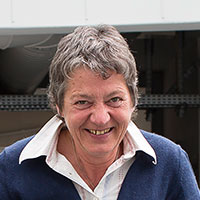 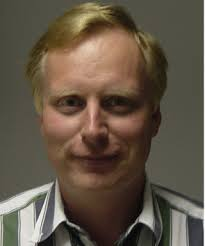 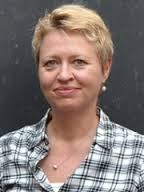 Marzo 2017 – Febbraio 2019
Alcune notizie:

CSN1

Premiali 2014: Approvato alle camere – 35 ME per l’INFN 
Concorsi INFN
73 ricercatori 
fuori pianta organica e liberi da lista idoneità 
Nessuna programmazione per sedi o pianta organica
 2 concorsi nazionali: sperimentali e teorici (15-20 posti)
“per giovani”: punti 100 – 200 – 200 titoli- scritti – orale
24 tecnologi 

Pubblica Amministrazione
In corso la predisposizione per l’uscita dalla PA
Semplificazione per i concorsi e gli acquisti (???)
Verrà abolito il terzo livello, simile all’università